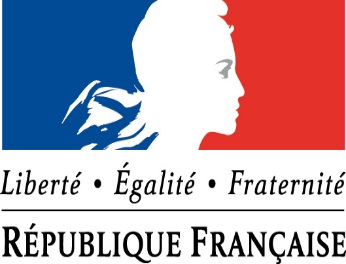 PLAN D’INSERTION POURLA JEUNESSE DES QUARTIERS PRIORITAIRES JOURNEE DE SENSIBILISATION DES REFERENTS DE PARCOURS
MARDI 25 FEVRIER 2020
1
PROGRAMME
MATIN
9h00 – 9h30 :   Accueil des participants
9h30 – 10h15 : Introduction et présentation du plan PRIJ par Matthieu PITON, Chargé de mission Préfecture de Paris, 
      de la Région Île-de-France. Animation par Fatima NDIAYE, Responsable formation CIDJ 
10h15 – 11h00 : Analyse des réalités d’insertion professionnelle des jeunes des quartiers par Quentin FRANCOU                                                  
11h00 – 12h30 : Table ronde - Enjeux du repérage et de l’accompagnement des jeunes
                                 Témoignages et échanges avec les participants               
 12h30 – 13h45 : Déjeuner sur place
APRES-MIDI
13h45 – 14h10 : Présentation de l’application « Jeunes d’Avenirs Recrut’ » AEF INFO
14h10 – 14h45 : Zoom sur les métiers en tension par la Direction régionale Ile-de-France Pôle emploi
14h45 – 16h15 : Mieux connaître les différents dispositifs d’insertion jeunes 
16h15 – 16h30 : Outiller et accompagner les référents de parcours PRIJ « Plateforme régionale » Défi-métiers                          
16h45 : Clôture par Matthieu PITON
2
Introduction Matthieu PITONChargé de Mission, Préfecture de Région
PRIJ – 25 février 2020
Les enjeux du plan :
Enjeux du plan d’insertion 

L’insertion des jeunes des quartiers politique de la ville, une 
    priorité en Ile-de-France

Pour une insertion sociale, citoyenne et professionnelle de 
    10 000 jeunes des quartiers bénéficiant d’un accompagnement  
     individualisé

Une offre de dispositifs multiple mais touchant insuffisamment les publics les plus en difficulté

Approche partant des besoins des publics prioritaires en
    cherchant à adapter des solutions en conséquence
4
Mobilisation et optimisation des dispositifs existants
5
5
Accompagnement individualisé
Une logique d’adhésion et de remobilisation :  
Aller vers
Faire adhérer les jeunes 
Relation de confiance dans la durée
Accompagnement personnalisé

La mise en place de référents de parcours :  
Profils/qualifications: travailleurs sociaux, éducateurs, médiateurs
Rôle:  Nouer et maintenir le contact,  Suivi régulier, Interlocuteur entre jeunes et institutions , Orientation, facilitation
6
Mise en place de groupes opérationnels
31 groupes opérationnels mis en place pour 77 
     quartiers prioritaires
 
Rôle : Repérage , Echange d’informations, Orientation,  
     Suivi opérationnel 

Echanges d’informations encadrés par une charte 
     régionale

Evaluation externe du plan par le Cabinet Fors
7
Intervention Quentin FRANCOUChargé d’études et d’enquêtes à la Mission des Enquêtes, Donées et Etudes Statistiques (MEDES)  et (INJEP)
8
PRIJ – 25 février 2020
TABLE RONDE    ENJEUX DU REPERAGE         ET DE L’ACCOMPAGNEMENT DES JEUNES
9
PRIJ – 25 février 2020
TABLE RONDE   Intervenants  Lakdar KHERFI, chef de projet Association Médiation NomadeNadine SADOUDI, responsable insertion référente PRIJ, Sport dans la VilleHalima BOUCHAHDA, promeneuse du NetJérôme DESBOIS, chef de projet Association Les Equipes d’amitiéWarda KHORSI, responsable formation CEMEA IDFLéa BONNET et Karam ABDERRAHIM, référents de parcours PRIJ
10
PRIJ – 25 février 2020
ÉCHANGES AVEC LA SALLE
11
PRIJ – 25 février 2020
DEJEUNER12h30 – 13h45
12
PRIJ – 25 février 2020
Intervention Florence DRIESEN Chargée de mission AEF Info
13
PRIJ – 25 février 2020
Intervention Hubert LARNEY Direction Régionale Île-de-France Pôle Emploi
14
PRIJ – 25 février 2020
MIEUX CONNAÎTRE LES DISPOSITFS D’INSERTION JEUNES
15
PRIJ – 25 février 2020
Intervenants Luc COLAS, CEPJ département du Val d’OiseValérie BOSSO, responsable chez Fondation Face ParisSébastien AGOT, chef adjoint du Service des Parcours d’Accès à l’emploi à la DIRECCTEPatrick COATANEA, chargé de mission à la Région Ile-de-FranceAdèle PEDROLA, chargée de développement Partenariats et Projets  CDRIML d’Île-de-France
16
PRIJ – 25 février 2020
ÉCHANGES AVEC LA SALLE
17
PRIJ – 25 février 2020
Intervention

 Faïssa MOUSTAPHA, documentaliste
                   
 Présentation de la plateforme régionale pour l’insertion des jeunes par Défi-métiers
18
PRIJ – 25 février 2020
CLÔTURE Matthieu PITON
19
PRIJ – 25 février 2020